Help! For the Helpers.
Implementing RESILIENCE as a Practice
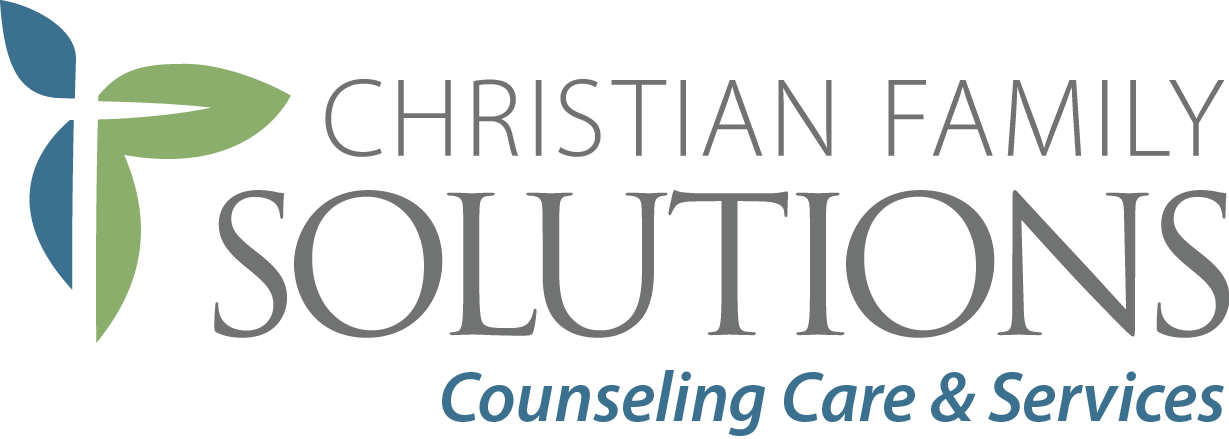 June 2020
WELS Commission on Luther Schools Mentor Program
Karen Fischer, LPC
[Speaker Notes: Or as I like to call it…]
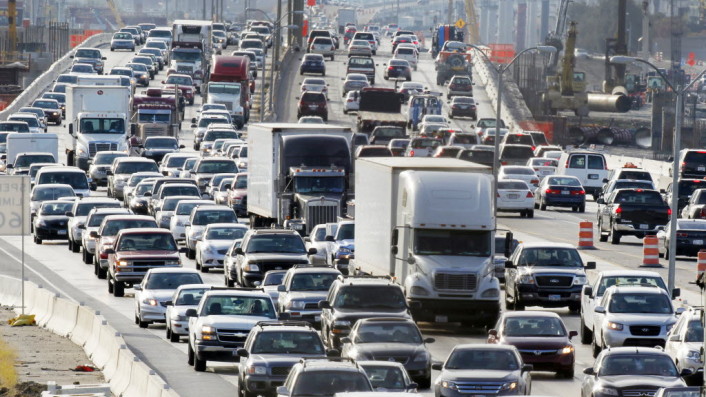 The Lay of the Land - THEN
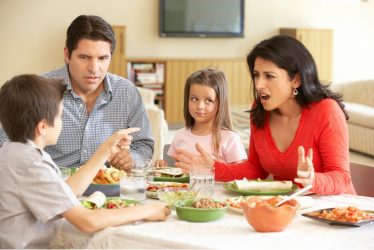 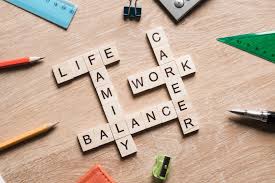 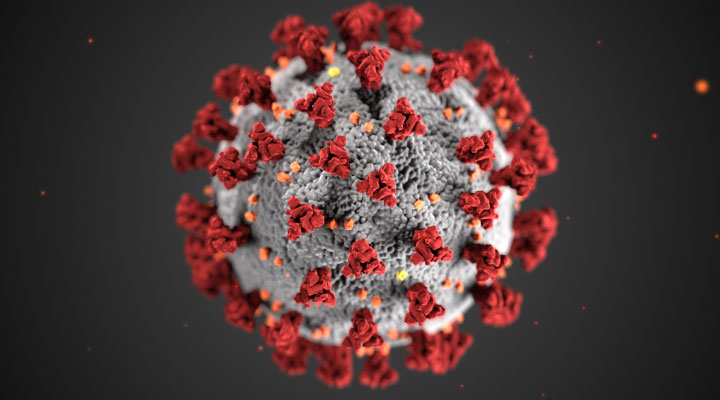 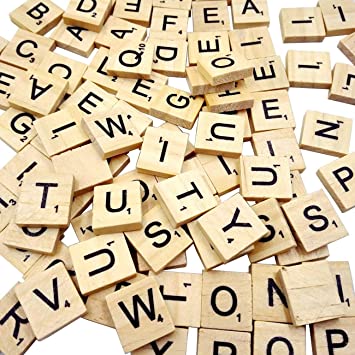 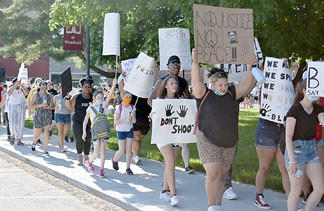 The Lay of the Land - NOW
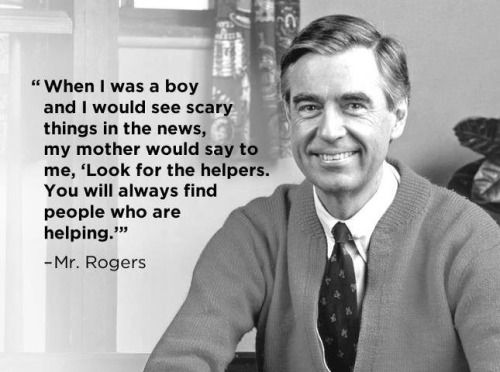 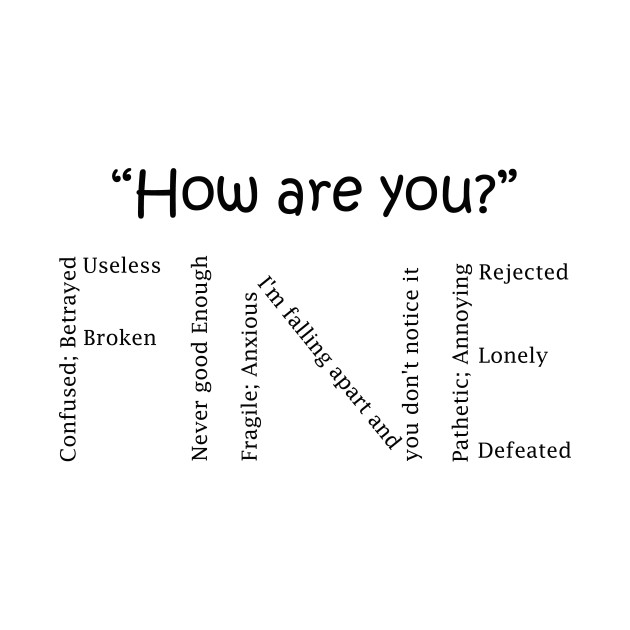 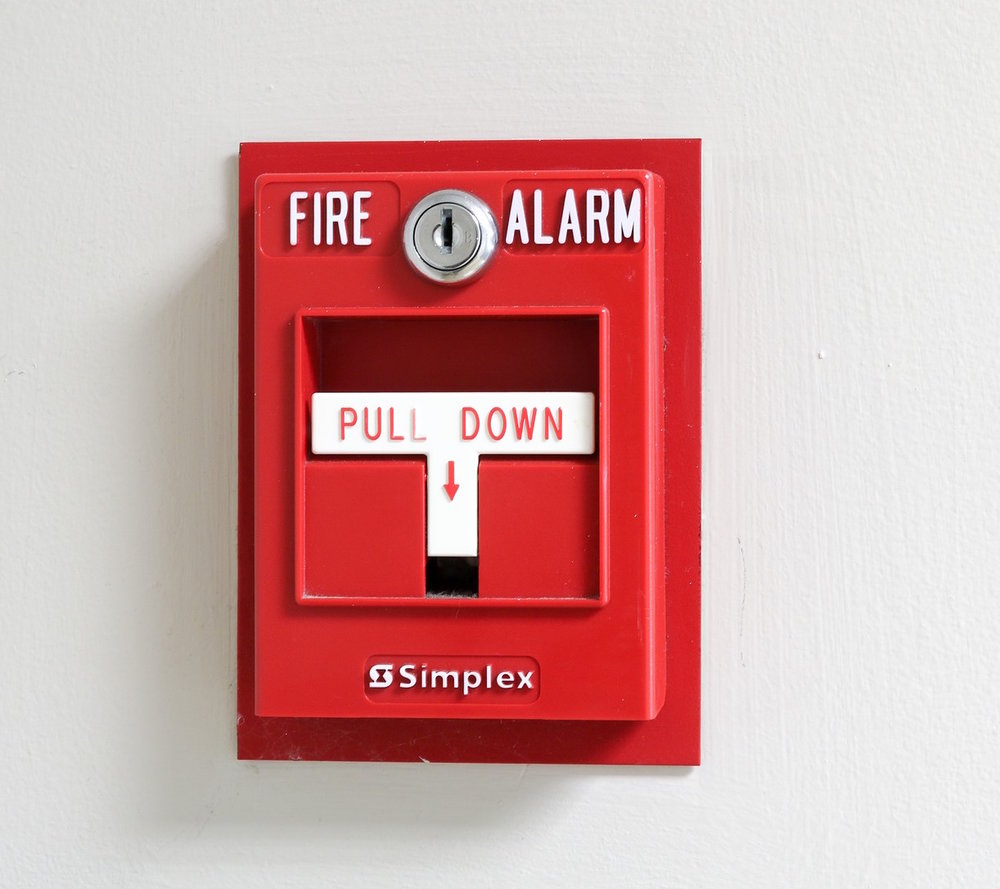 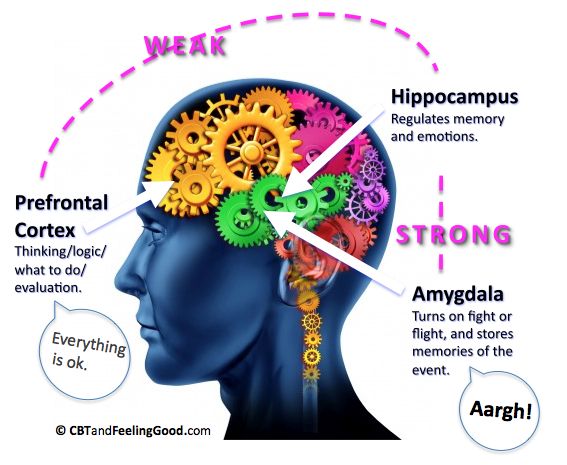 4 Possible Responses to Crisis
Solve
Survive
Accept
Adapt
(Stay Miserable)
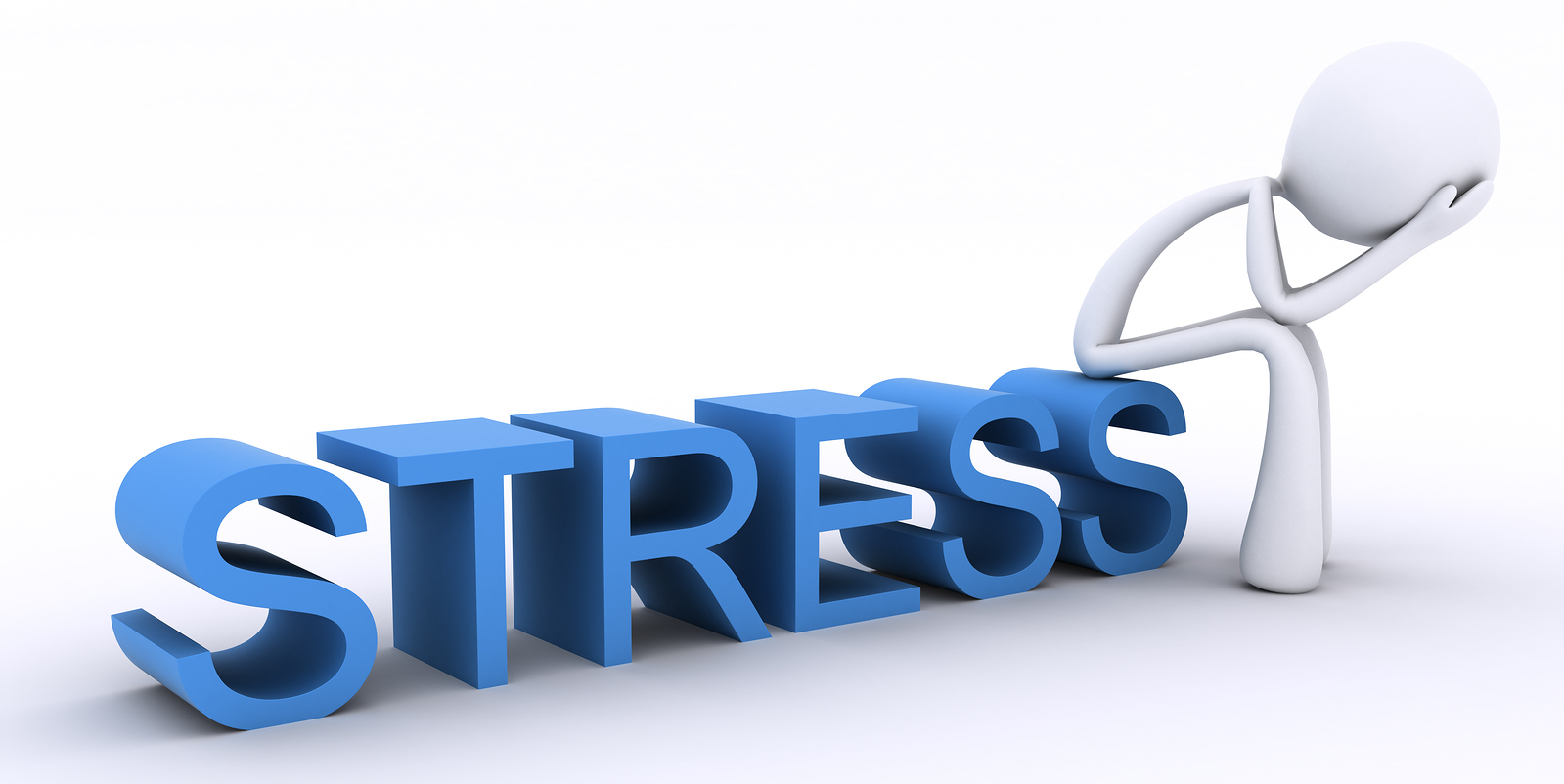 GRIEF PROCESS Tasks
T ruly accept the loss has occurred
E xperience the pain of the loss
A djust to the new environment 
R einvest in the new reality
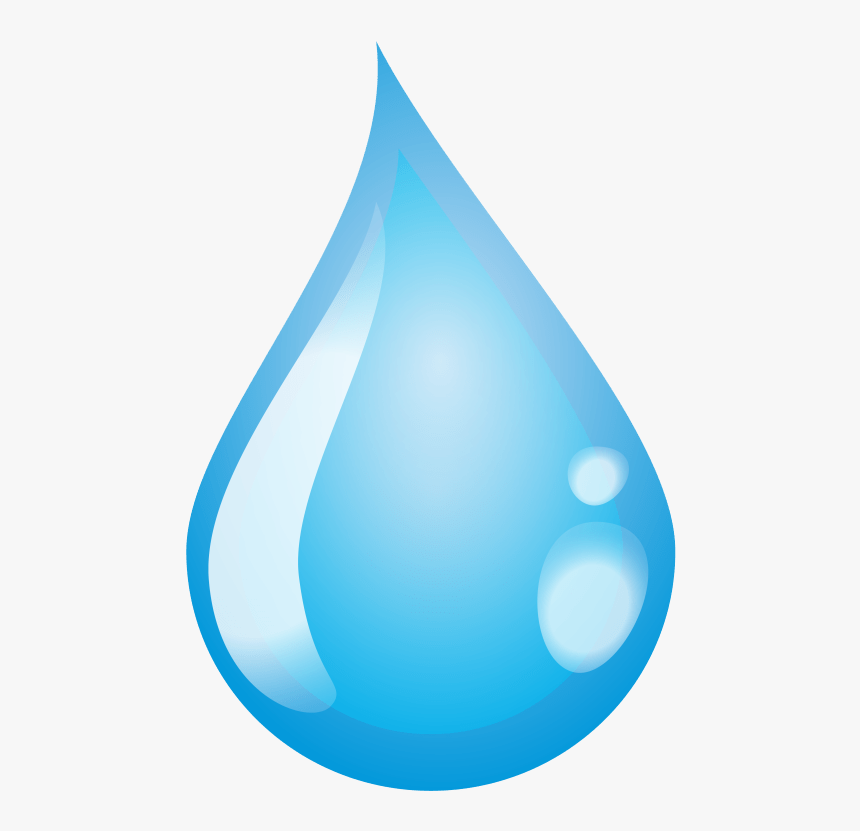 Be A “CAPTAIN BOUNCE BACK” able to overcome difficulty in a single thought reframing
Explore the reasons for RESILIENCE

Understand characteristics of RESILIENCE

Identify RESILIENCE in self and others

Incorporate RESILIENCE practice for yourself
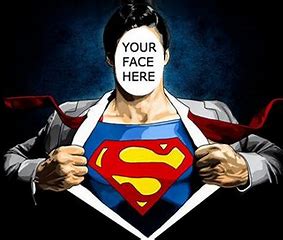 [Speaker Notes: Review Objectives

On the white board – each of you think about a person you would define as “resilient – a captain bounce back type” and list a characteristic you think they possess that makes them fit that description.

Who will share with the group – the characteristic they wrote and why they think that makes their person resilient?]
Paul was a “Captain Bounceback”
Paul had some difficulties: Thorn in the flesh, Shipwrecked, Imprisoned, Beaten, Stoned, Endangered. 2 Corinthians 11:22-31 and 12:7-10
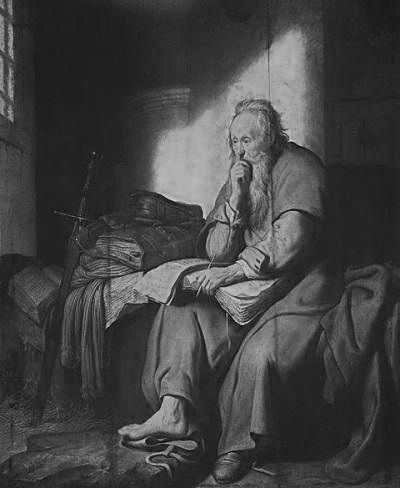 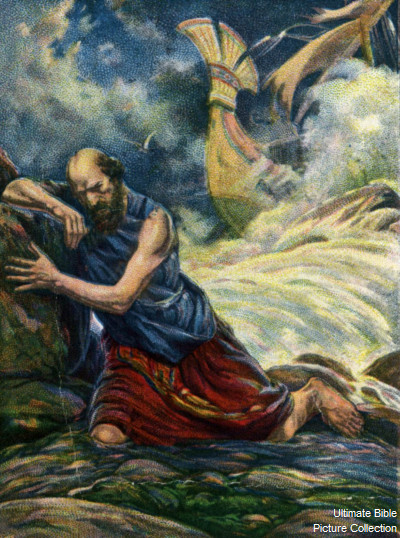 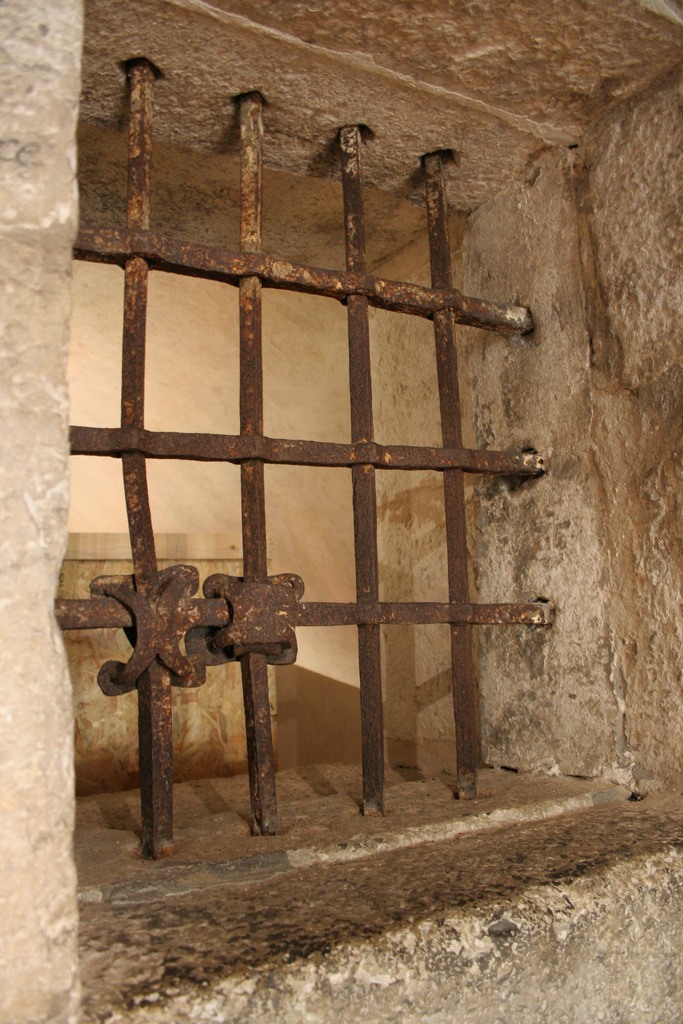 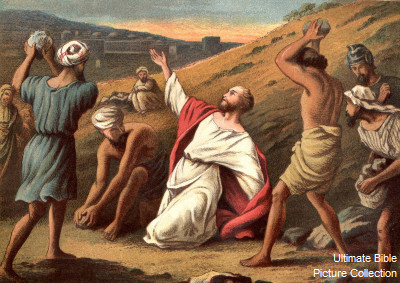 Paul was a “Captain Bounceback”
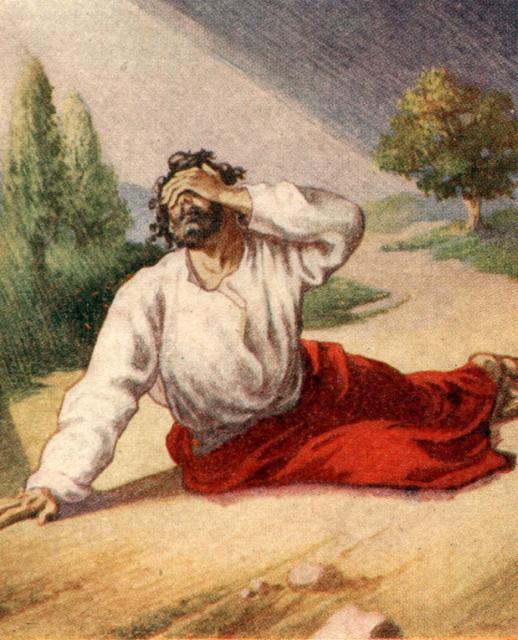 Ultimately, because Jesus called him, he bounced back. Not from his self reliance but because of his resilience in Christ. Acts Ch. 9
Top Stressors
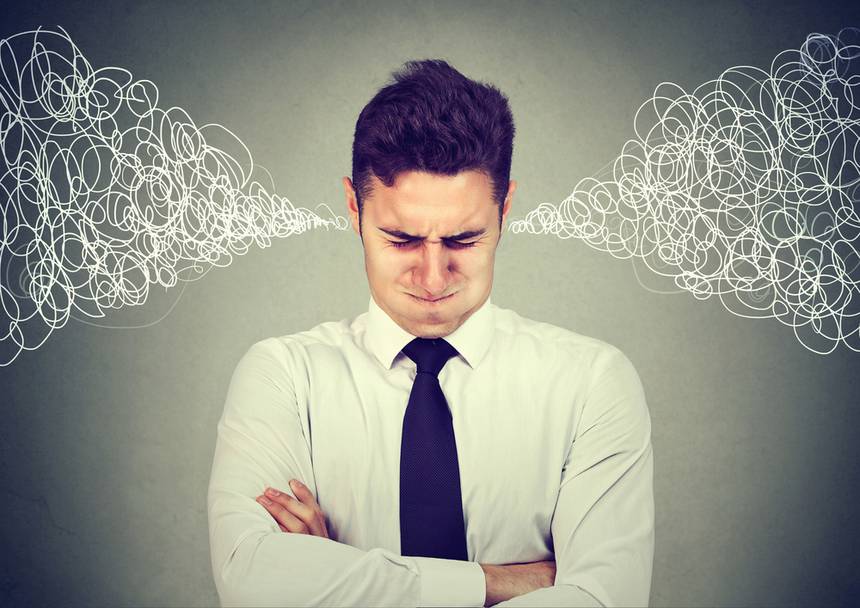 #1 - Finances 
#2 - Family and Relationships 
#3 - Job Stability 
#4 - Fast Pace of Life 
#5 - Health
TOP STRESS RESPONSES
Looking to synthesize and reduce complications
Silent and thoughtful
Lowered response to others’ emotion
Focused thought toward decision
Looking to understand
Increased verbalization
Use of senses to take input from others
High coordination between hemispheres
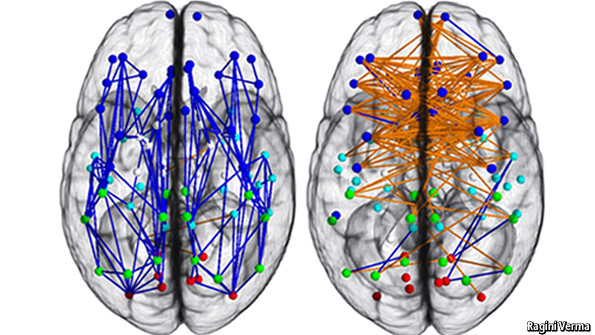 ElEMENTS OF RESILIENCE ~ Susan Kobasa
Challenge 



Commitment 


Personal Control
Resilient individuals view a difficulty as a challenge, not a paralyzing event. They see mistakes as lessons to be learned from and opportunities for growth. Difficulties have no negative reflection on their ability or worth.

Resilient individuals commit to life and daily goals and are compelled to live life accordingly. They are committed despite feelings about those commitments.

Resilient individuals spend time and energy on situations that can be influenced, which increases confidence. They spend no time worrying about uncontrollable events, which reduces helplessness.
View OF Setbacks ~ Martin Seligman
Permanence 



Pervasiveness 


Personalization
Resilient individuals see the effects of bad events as temporary rather than permanent. They expect that the difficulties of this time will resolve or be handled in such a way that they will not continue to affect one negatively.

Resilient individuals deal with setbacks or bad events in relation to that part of their daily life. They are unwilling to let a difficulty in one area affect other unrelated areas.

Resilient individuals do not exclusively blame themselves when external negative events occur. They ensure that the full picture of how causes interact is considered.
LEARNED ATTRIBUTES ~ Cal Crow
Positive Image of the Future 


Empathy & Compassion


Lack of Victim Mentality
Resilient individuals envision brighter days ahead and see past the difficulty of the present.  They harness their ability to look over what is current and to paint a picture of what will be.

Resilient individuals do not waste time worrying what others think of them.  They feel for others  but not with them.  They encourage and support but do not bow to peer pressure and they enforce limits and boundaries.

Resilient individuals discern the difference between being a victim and being victimized. They focus time and energy on changing things that they have control over and letting go of those they do not.
IDENTIFYING RESILIENCE
My 2 Strongest Resilience Characteristics Are…
My 2 Growth Resilience Characteristics Are…
Challenge
  Commitment
  Personal Control
  Permanence
  Pervasiveness
  Personalization
  Positive Image of the Future
  Empathy & Compassion
  Lack of Victim Mentality
Challenge
  Commitment
  Personal Control
  Permanence
  Pervasiveness
  Personalization
  Positive Image of the Future
  Empathy & Compassion
  Lack of Victim Mentality
[Speaker Notes: To yourself – think about each of the characteristics – look back at your notes and choose two that you feel you are good at as well as two you could improve upon and check those.

Got ‘em? Now the planning part…]
INCORPORATING RESILIENCE
I increase my strength in the  ________________ characteristic by …
I increase my growth in the ________________ characteristic by …
__Commitment___________:
Get it through my head by repeating the thought that feeling like doing something has nothing to do  with actually following through with it. 
Eg. Schedule workouts in my calendar and change my clothes for the gym before I leave work so I don’t have to deal with not feeling like going.
_Pervasiveness_________________:
Notice when I am trying to be present in one situation but am thinking about a different one. 
Eg. Instead of laying in bed at night and thinking about a problem for tomorrow that I can do nothing about right now I can pray about it and let it go.
[Speaker Notes: Now we ant to pair up with a person who has one of the same strengths as you  See if you can find someone with one of your top two – go…

Talk with each other about why you chose this – what particular ways you think you are gifted with this strength ways you tend to think or act that demonstrate this.  Then talk about actions you could take to further improve or bolster that skill or ways you could demonstrate it in front of or to others.

Now take your 2nd strength and do the same for yourself – consider how you  are gifted with this and how you would grow or share it

FLIP FLOP

Pair up with a person who has one of your growth areas.  Same thing – where do I struggle with this or what are my challenging thoughts and behaviors and then what is a concrete thing I could do to improve it.]
APPRECIATE RESILIENCE
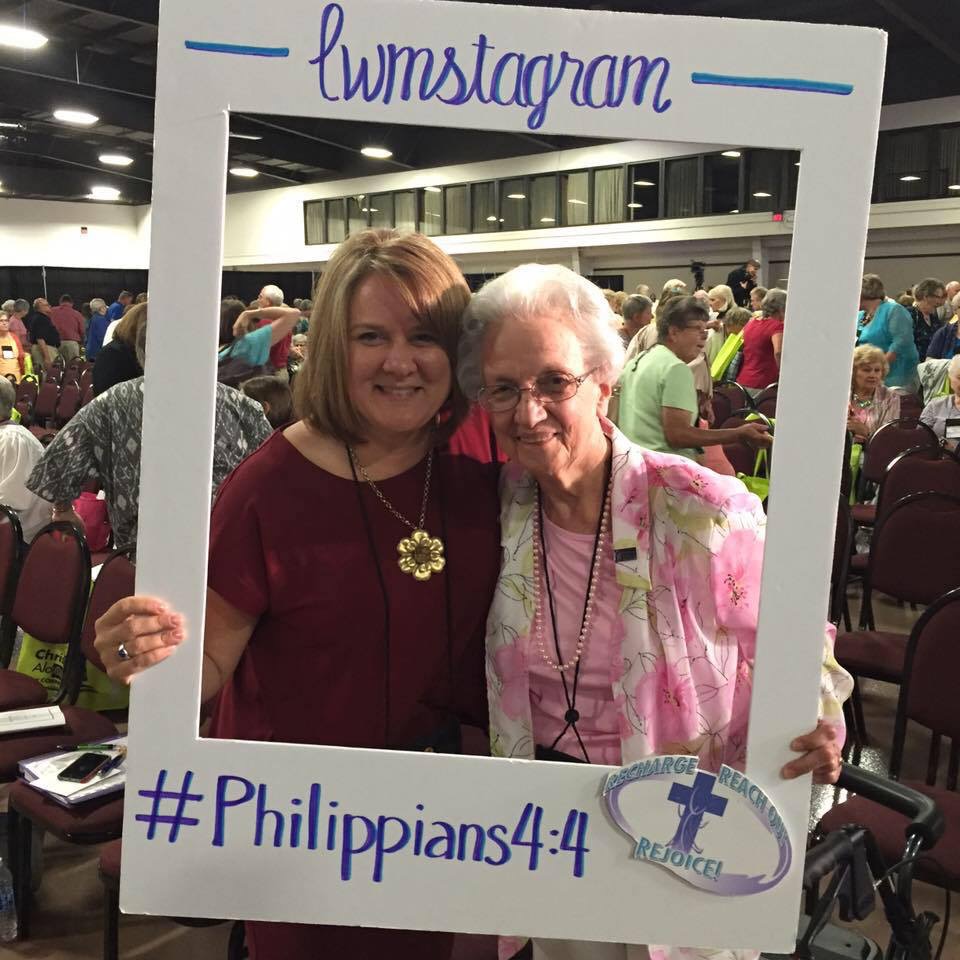 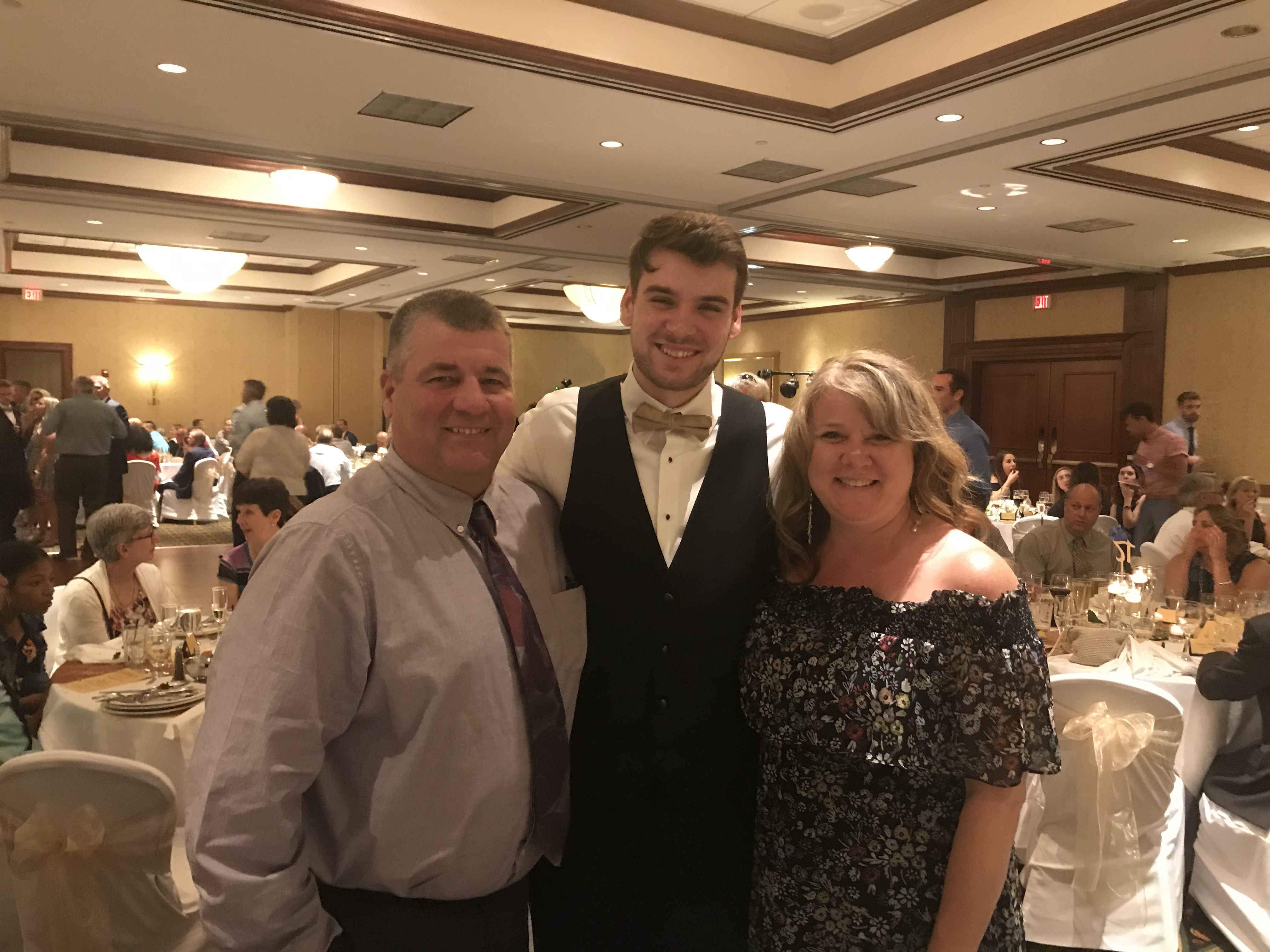 Proverbs 22:6
Train up a child…